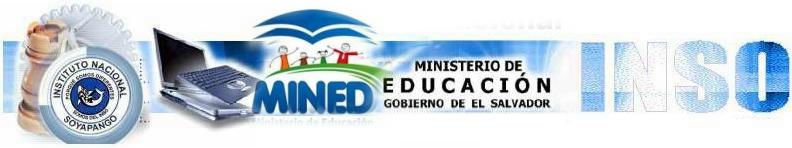 PRACTICA PROFESIONAL
SOLICITUD DE EMPLEO
LIC. PEDRO ARNOLDO AGUIRRE NATIVÍ
¿QUE ES UNA SOLICITUD DE EMPLEO?
Es un formulario, que tiene la finalidad de conocer o presentar la experiencia profesional del individuo que la llena.
Así como conocer algunos otros datos que servirán al empleador para poder conocer de una forma superficial al aspirante a un puesto de trabajo.
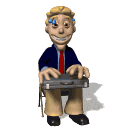 DATOS PERSONALES
Nombre (s)
Apellidos
Edad
Sexo
Estado civil
Estatura
Peso
Tel. Casa
Tel. Oficina
Tel. Celular
Codigo Postal
Estado
Ciudad
Calle
Numero
Poblacion
Colonia
Municipio o Delegación
Fecha de nacimiento
Discapacidad
CURP
E-mail
Sueldo deseado
¿Tiene automóvil?
Referencias     personales
Cursos
Escolaridades
Máximo nivel de estudios
Institución
Carrera
Nivel
Grado
Semestre
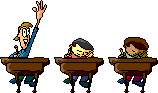 Experiencia laboral
Ultimo empleo o empleo actual
Empresa
Puesto
Actividades que realizaba
Ciudad
Tiempo que laboró
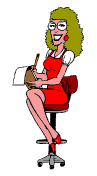 Informacion adicional
Otros conocimientos
Puesto o nivel deseado
Idiomas
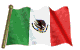 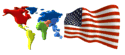 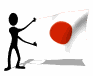 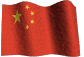 Disponibilidad
Principal ciudad donde se busca empleo
Otras ciudades para trabajar
¿Puedes viajar?
¿Puedes cambiar de residencia?
Tipo de empleo que se busca:
Tiempo completo
Matutino
Vespertino
Nocturno
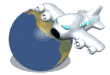 Otras preguntas
¿Vehículo que sabe manejar?
¿Tiene hijos?¿Cuantos tiene?
¿Tiene trabajo?
Motivo por el cual se busca trabajo.
¿Tiene automóvil?
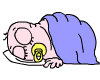 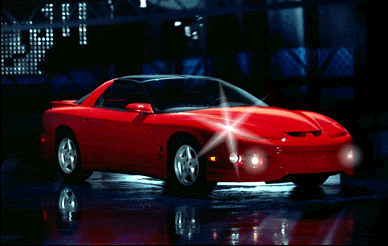 THE END
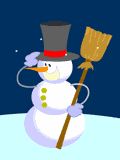 JESUCRISTO TE AMA Y MURIÓ POR TI EN LA CRUZ DEL CALVARIO, PARA DARTE SALVACIÓN Y VIDA ETERNA.